Реализация Федерального закона от 28 июня 2014 г. № 172-ФЗ «О стратегическом планировании в Российской Федерации» при формировании системы стратегического планирования муниципальных образований
Департамента стратегического 
и территориального планирования

А.В. Кисель
Федеральный закон от 28 июня 2014 г. № 172-ФЗ«О стратегическом планировании в Российской Федерации»
В рамках реализации закона предполагается формирование следующей системы документов стратегического планирования
Разработанные с 2009 по 2013 годы документы стратегического планирования
Основным документом для разработки стратегических документов являлся 
Указ Президента Российской Федерации от 12 мая 2009 г. № 536 
«Об основах стратегического планирования в Российской Федерации»
В рамках реализации разработаны следующие документы стратегического планирования
ПРОБЛЕМЫ системы стратегического планирования
РЕЗУЛЬТАТ:

нет единой системы стратегического планирования, взаимоувязанной с 
системой территориального и бюджетного планирования
Основные недостатки системы:
несовершенство методологических подходов 
по разработке стратегических документов
отсутствие взаимной согласованности различных документов стратегического планирования
недостаточная 
проработанность механизмов реализации стратегий
СТРАТЕГИИ СОЦИАЛЬНО-ЭКОНОМИЧЕСКОГО РАЗВИТИЯ 
МУНИЦИПАЛЬНЫХ ОБРАЗОВАНИЙ
оценка достигнутых целей социально-экономического                                развития
приоритеты, цели, задачи и направления социально-экономической политики
показатели достижения целей социально-экономического                   развития, сроки и этапы реализации стратегии
СТРАТЕГИЯ СОДЕРЖИТ:
ожидаемые результаты реализации стратегии
оценка финансовых ресурсов, необходимых                                                    для реализации стратегии
иные положения, определяемые документами МО
Стратегия социально-экономического развития МО– 
это основа для разработки плана мероприятий по реализации стратегии
и программы комплексного социально-экономического развития
ДОКУМЕНТЫ СТРАТЕГИЧЕСКОГО ПЛАНИРОВАНИЯ 
НА УРОВНЕ МУНИЦИПАЛЬНОГО ОБРАЗОВАНИЯ
стратегия социально-экономического развития 
муниципального образования
план мероприятий по реализации 
стратегии социально-экономического развития 
муниципального образования
прогноз социально-экономического развития муниципального образования 
на среднесрочный или долгосрочный период
бюджетный прогноз муниципального образования 
на долгосрочный период
муниципальная программа
Полномочия органов местного самоуправления 
в сфере стратегического планирования
Полномочия по определению 
долгосрочных целей и задач муниципального управления и социально-экономического развития муниципальных образований, согласованных с приоритетами и целями социально-экономического развития РФ и субъектов РФ
2. Полномочия по разработке,
 рассмотрению, утверждению (одобрение) и реализации документов стратегического планирования
3. Полномочия по мониторингу и 
контролю этих документов
План реализации Федерального закона от 28 июня 2014 г. № 172-ФЗ «О стратегическом планировании в Российской Федерации»
до 1 января 2017 года
Переходные положения:
до 1 января 2016 года
до 1 января 2015 года
ВОЗМОЖНЫЕ СПОСОБЫ ОРГАНИЗАЦИИ РЕАЛИЗАЦИИ 
ФЕДЕРАЛЬНОГО ЗАКОНА от 28 июня 2014 г. № 172-ФЗ НА УРОВНЕ МО
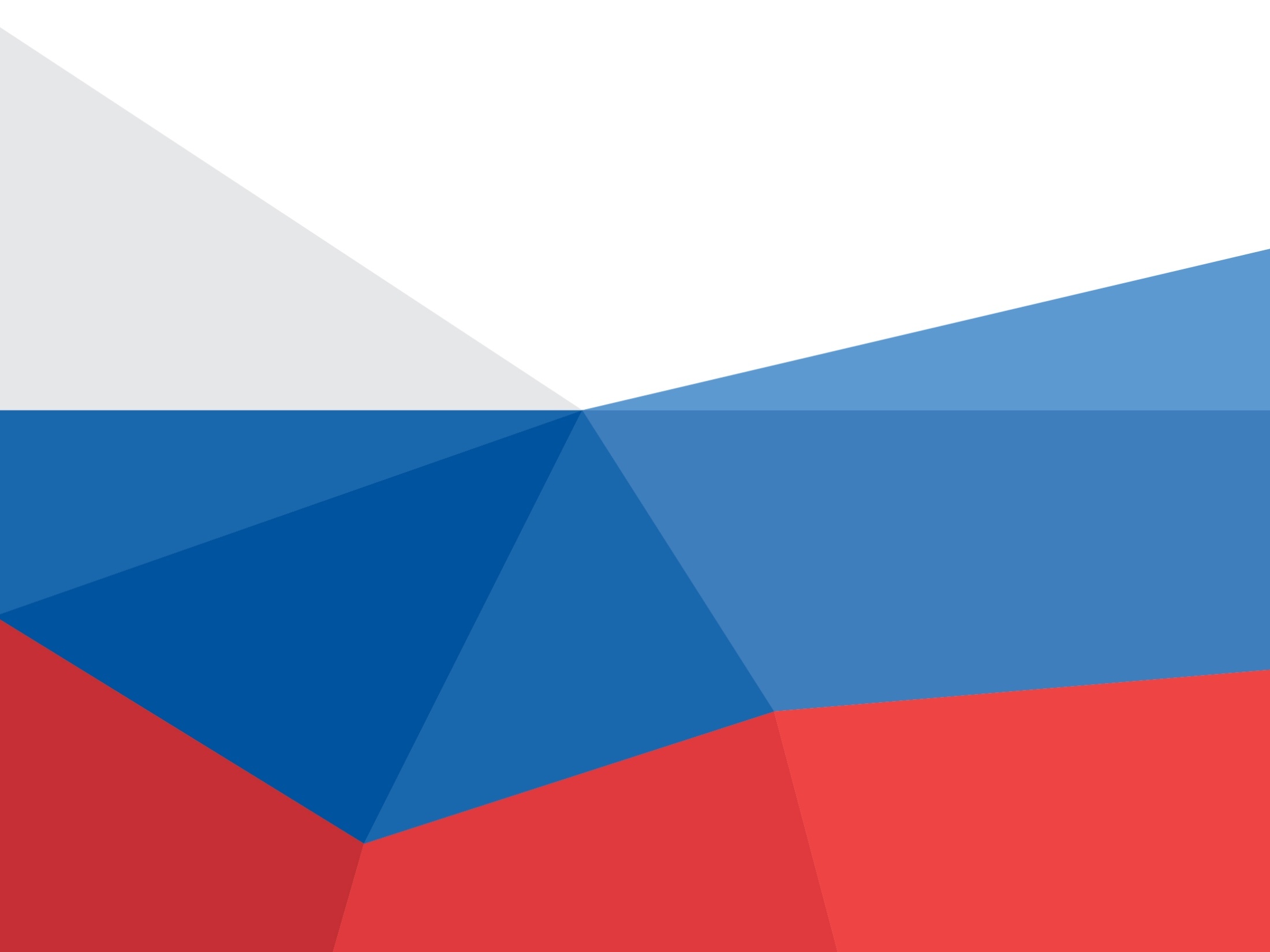 Благодарю за внимание!